Wireless for the Internet of ThingsIEEE 802.15.4 – Mesh
CS/ECE 4501
Spring 2023
UVA
[Pannuto, Ghena, Campbell]
Today’s Goals
Deep dive on mesh protocols

Flip mesh on its head
2
Outline
Mesh Motivation
Simple Routing
Mesh Routing
Better Flooding
3
Mesh network layers
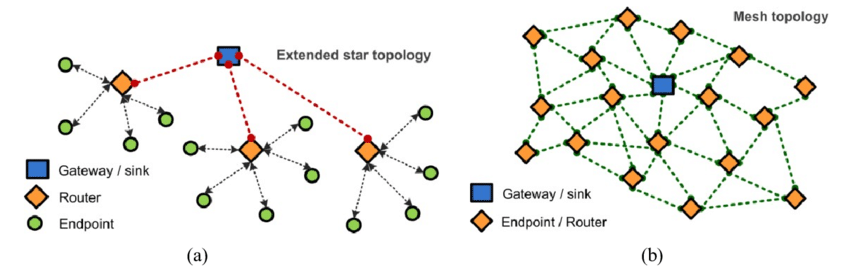 PHY Layer
802.15.4 physical layer
MAC Layer: 802.15.4
802.15.4 spec gives us the option of implementing our own
Technically this layer is here, but we generally ignore it
MAC Layer
Need to allow to TWO low power devices to communicate
Devices are off most (~99%) of the time
No assumption of energy asymmetry (as with PAN coordinator or BLE)
Network Layer: Mesh
Handles organizing the network
How should packets travel from nodes to the gateway?
How should packets travel from the gateway to nodes?
How should packets travel from node to node?
Network LayerMesh Routing
MAC LayerLow Power
802.15.4 Contention MAC
PHY LayerO-QPSK - 2.4 GHz
4
Mesh networks
Most devices are capable of communicating with multiple neighbors

What are advantages of mesh?
Devices can communicate over longer distances
Device failures less likely to collapse the entire network
What are disadvantages of mesh?
Some nodes have to spend more energy communicating
Network protocol becomes more complicated to manage routing
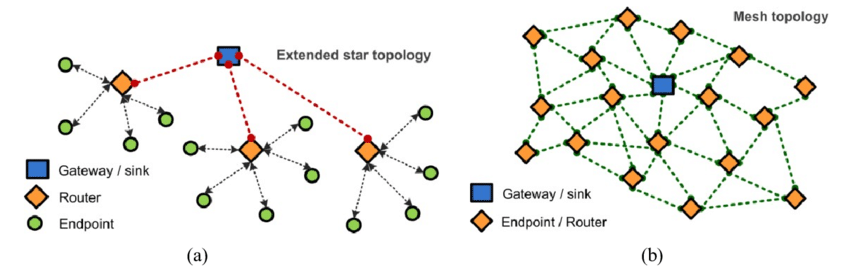 5
Quantitative intuition of ‘why bother meshing’
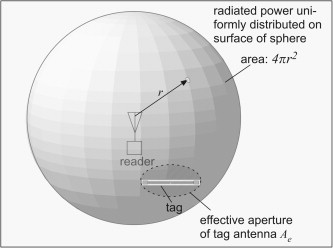 Traditionally written as transmit distance
Image: https://www.sciencedirect.com/topics/computer-science/transmitting-antenna
6
A hand-wavy quantitative analysis of ‘why bother meshing’
D-wing to E-wing is ~40m wide; how to get from one side to the other?
0 dBm
1 mW
-72 dBm (6.3e-8 mW)
-68 dBm (1.6e-7 mW)
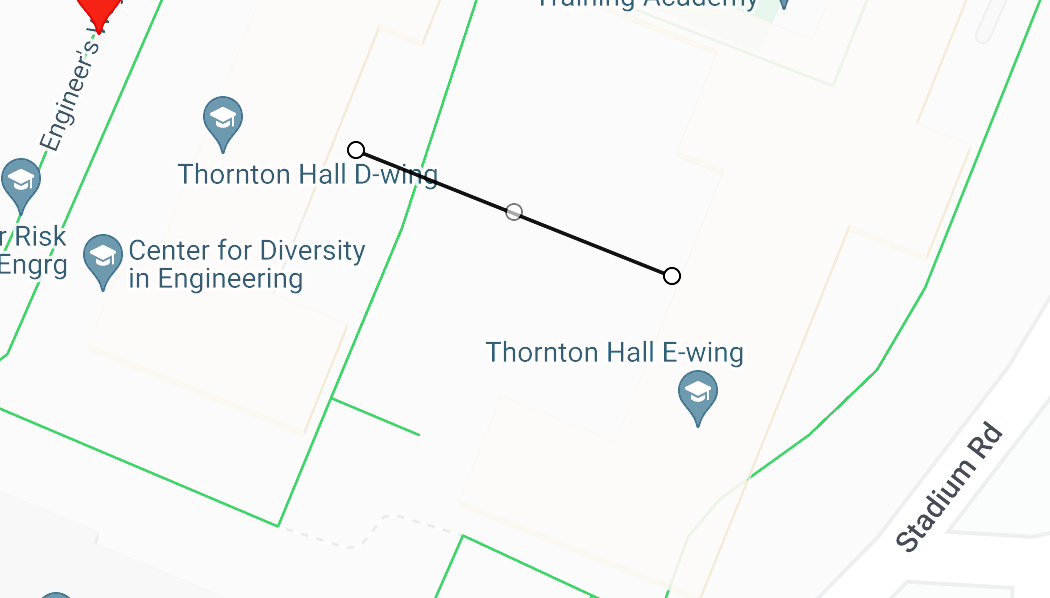 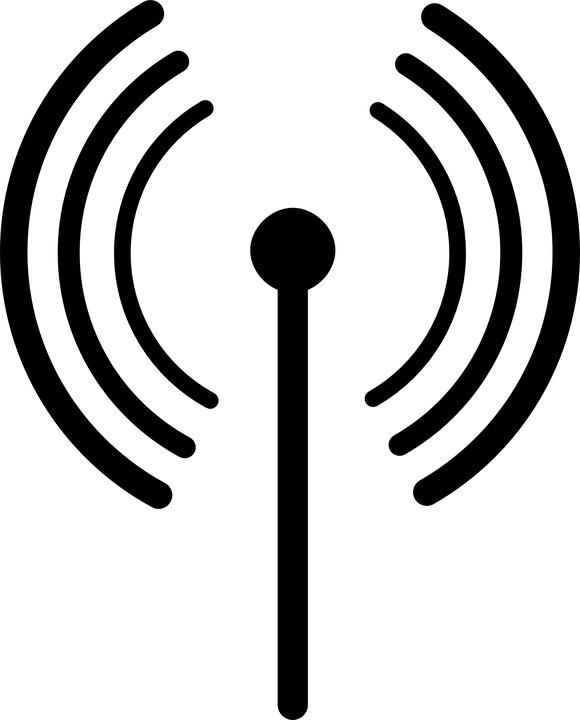 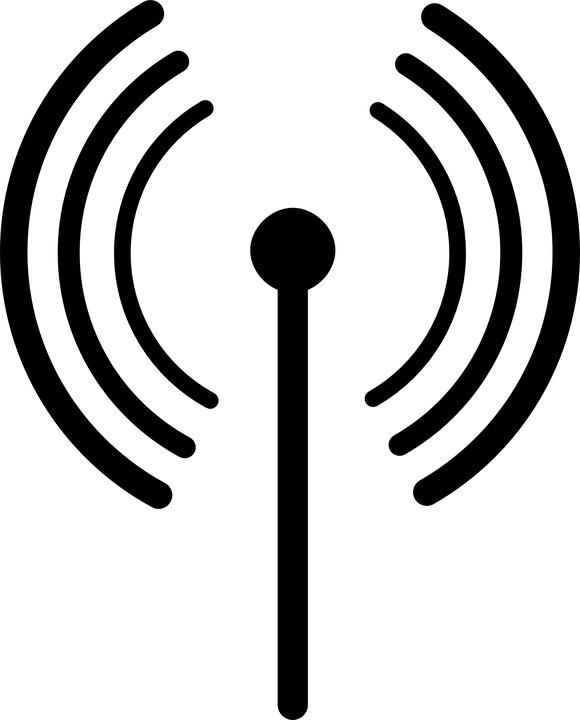 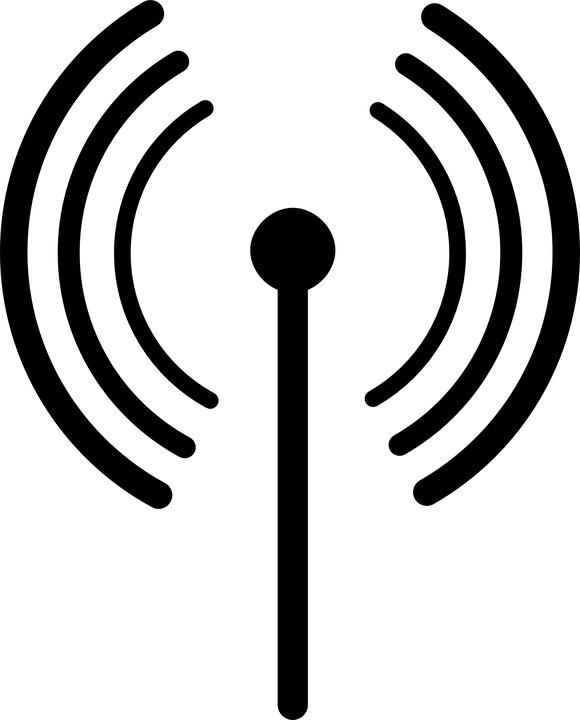 Multi-hop mesh…
Reduces TX power
But adds RX, sync cost!
Improves aggregate network coverage
Can improve robustness
Reduces collision domain
-5.2 dBm
 0.3 mW
7
Outline
Mesh Motivation
Simple Routing
Mesh Routing
Better Flooding
8
Routing goals
Have a packet, have a destination, how do we connect them?

Simple techniques
Broadcast, tree structures

Mesh techniques
Understand the available routes and select a “good” one
9
Simple routing solutions
Broadcast
The link-layer solution for everything

Star topology
Only one location to send to: parent
Single parent needs to store information about all children
Addresses, schedules, etc.

Tree topology
“Star of stars”
Two choices: send to descendent or send to parent
Each parent needs to store information about all children beneath it
Original ZigBee approach (knowledge built into addressing scheme)
10
Many-to-one routinge.g. Collection Tree Protocol (CTP)
Tree optimization for sensor networks
Keep all devices except the “gateway” as simple as possible

Each device only needs to remember hop to gateway
If gateway wants to send message back, it must include a full hop path
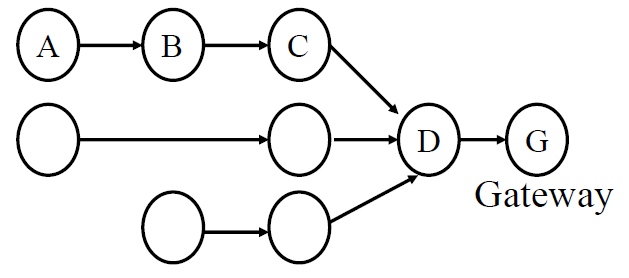 11
Outline
Mesh Motivation
Simple Routing
Mesh Routing
Better Flooding
12
Mesh Routing
Mesh topology makes routing question more complicated
Multiple hops in a route
Multiple routes between source and destination
Becomes a graph theory question based on cost metric
B
C
A
F
D
E
13
Naïve “routing” via flooding
Mesh equivalent of broadcast
Each node sends to each other node
Eventually packets will reach the desired destination
Not really routing at all…

Question: how do we make it stop?
Maximum retransmissions counter on each packet
Decrement at each hop. Drop packet when it hits zero
Need some guess for how many hops to destination
Keep some history of recently flooded packets
Don’t retransmit a recently sent packet
14
Reactive routing
Build up a map of the routes through a network
Hopefully the “optimal” routes

Map routes in reaction to a packet arrival
Sensor devices are slow and limited
Most likely to resend to same prior address
Discover a route when it is needed, then cache for next time
B
C
A
F
D
E
15
Neighbor discovery
Which nodes are nearby to me?
i.e. within one packet transmission range
General Techniques
Periodically listen for nearby transmissions
Overhear packets
Source addresses indicate neighbors
Periodically send neighbor discovery probes
Announce your existence
Ask for neighbors to respond
Centrally collect neighbor information
Gateway disseminates to nodes as needed
B
C
A
F
D
E
16
Ad-hoc On-demand Distance Vector Routing (AODV)
On-demand: Construct routes only when needed
Modern ZigBee routing approach (for Mesh topology)

Routing table
Destination node -> Next hop (for all cached destinations)
Store only next hop instead of full route
All routers along the path must also have Destination->Next mappings
Also keep hops-to-destination and last-seen-destination-sequence-number

Route discovery
Upon demand: check table
If not cached send Route Request (RREQ) via Flooding
Route is unknown, so flooding is needed
17
AODV Route Requests (RREQs)
Request ID identifies this RREQ
Used to discard duplicates during flooding

Sequence Numbers are per-device, monotonically increasing
Used as a notion of “how recently” device has been seen
Source SeqNo is the source’s most recent sequence number
Destination SeqNo is the most recently seen from the destination by the source. (Defaults to zero)

Hop Count is the number of hops this request has taken
Starts at 1 and incremented by each transmitter along the path
18
Example AODV RREQ (A to F)
A wants to find a route to F, so it sends out an RREQ
B
C
A
F
D
E
19
Example AODV RREQ (A to F)
B and D also opportunistically add a routing table entry for A
B
C
A
F
D
E
20
Example AODV RREQ (A to F)
B goes first via some access control protocol (D also in contention)
A and D ignore duplicate Request IDC opportunistically adds a routing table entry to A
B
C
A
F
D
E
21
Example AODV RREQ (A to F)
D goes next by some access control protocol (C also in contention)
A, B, and C ignore duplicate Request IDE and F opportunistically adds a routing table entry to A
B
C
A
F
D
E
22
Example AODV RREQ (A to F)
C and E repeat this process with Hop Count 3 (but everyone ignores them)
They go one-at-a-time, but I’m getting tired of drawing these
Actually, they’re in contention with the response from F
B
C
A
F
D
E
23
AODV Route Response (RREP)
Reply is sent unicast back to the source via newly constructed route
Each node along the way already knows the route back
Includes most recent destination sequence number as a sense of recency
No need for source sequence number anymore
24
Example AODV RREP (F to A)
F sends response back to A via D
D opportunistically adds a routing table entry for F
B
C
A
F
D
E
25
Activity – Reactive routing
Every student is a node
Communication range is one seat
i.e. to people sitting immediately adjacent
26
Break + Practice
C wants to send a packet to E
What RREQ(s) are sent and what RREP(s) are sent?
B
C
A
F
D
E
27
Break + Practice
C wants to send a packet to E
What RREQ(s) are sent and what RREP(s) are sent?

RREQs:
C -> (B,D,F)
(B or D) -> A
(D or F) -> E

RREPs:
E -> (D or F) -> C

Network could have multiple configurations
B
C
A
F
D
E
28
RREP optimization
An intermediate node responds with RREP if it has a path to destination with a more recent Destination sequence number
Source may get multiple RREP responses with different recency and hop counts

Note: we’re optimizing for some combination of most recent and lowest hop count
29
Route maintenance in AODV
If a link in the routing table breaks, all active neighbors are informed with Route Error (RERR) messages
After some number of retransmissions and timeouts
RERR contains destination address that broke

Nodes receiving RERR can start RERQ for destination address
Which lets them find a new path through the network
And updates everyone’s cached next-hops
30
Dynamic Source Routing (DSR)
Another reactive routing technique
Similar design as AODV

In DSR, routing tables have full route to destination
Each packet transmission includes a list of hops to destination
So the route to an important destination only has to be stored on the source device that cares about it
Intermediate nodes do not need any route storage for that destination
Cost is extra bytes used in each packet for route

During discovery, all paths are returned by destination
So source gets a full list of possible route choices
31
Tradeoffs for reactive routing
Upside: no transmissions unless there is demand
Routes might appear, disappear, reappear, but no need to update if no one actually wants to transmit anything

Downside: large, variable delay when actually sending a packet
Full RREQ/RREP protocol before data can actually be sent
Route might have broken at some point
So data will be sent based on cached information
RERR will occur
RREQ/RREP will occur
Then data will be sent again
32
Proactive routing
Alternative to reactive is to know the routes ahead of time

Periodically query for the possible routes in the network
Save all routes that are important (maybe just all routes?)
Also redetermine routes whenever topology changes (nodes join/leave)

Upside: when a packet arrives, route to destination is already known

Downside: requires more memory and effort on part of routers
Wastes some network bandwidth on checking for route changes
33
Distance-Vector
Keep routes as “next hops” rather than full routes
AODV uses this method (DV for Distance Vector)

Can be combined with proactive techniques too
Each router periodically informs neighbors of its shortest paths to each destination (in terms of hop count)
Essentially just broadcast your routing table
Routers choose the best route available
Old next-hop it was already aware of
New next-hop through neighbor (with cost of their hops + 1)

Need to be careful to avoid loops!
34
Break + Discussion
Hop count is one possible metric for determining routes
What else might be considered?
35
Reliability as a cost metric
Link quality can very from node to node
Fewest hops might not be the “fastest” or “most reliable” path

ETX: minimize “expected transmissions”
Measure link quality over time to determine each link’s reliability
B
C
A
F
D
E
36
Alternative cost metrics
Spatial reuse
Prefer transmission on links that do not interfere with each other
Improves ability to pipeline data through network
Example: A<->B and E<->F


Energy availability
Prefer routing through nodes with more remainingavailable energy
Prefer wall-powered nodes over battery-powered

Arbitrarily complex combinations possible
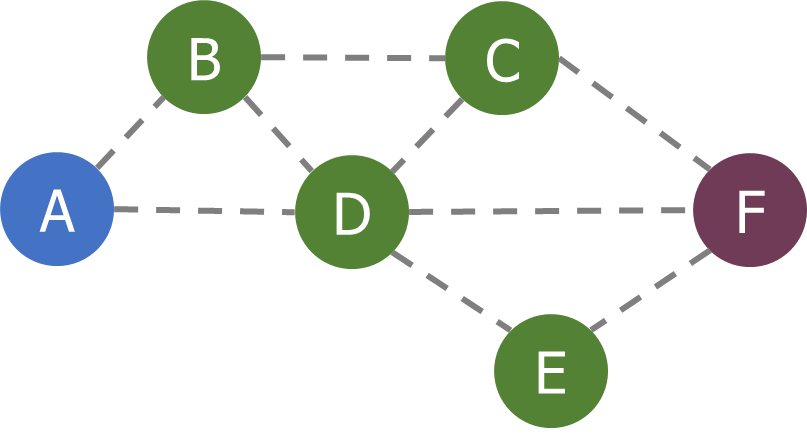 37
Outline
Mesh Motivation
Simple Routing
Mesh Routing
Better Flooding
38
Traditional flooding is a ’mesh-local broadcast’
Goal: get information to all nodes
This is the problem of “data dissemination”

Problem: difficult in Mesh topologies
Packet loss, retransmission delays

Really, the desire for data dissemination is just to broadcast to all nodes
But broadcast transmissions don’t reach far enough to cover entire mesh
39
Glossy: What if we expand broadcast range by having multiple nodes participate?
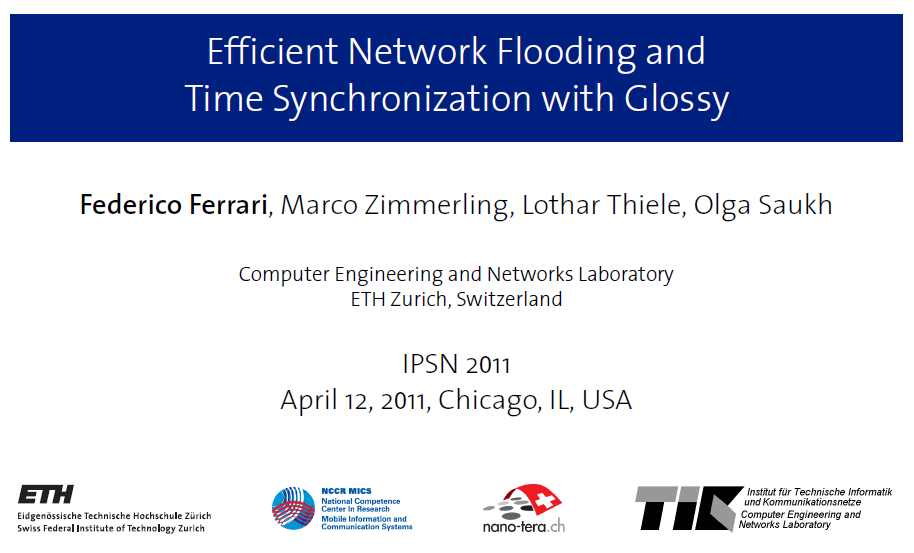 40
Glossy foundations: A-MAC and Backcast
A few lectures back I mentioned ‘broadcast ACKs can work’, here’s how:
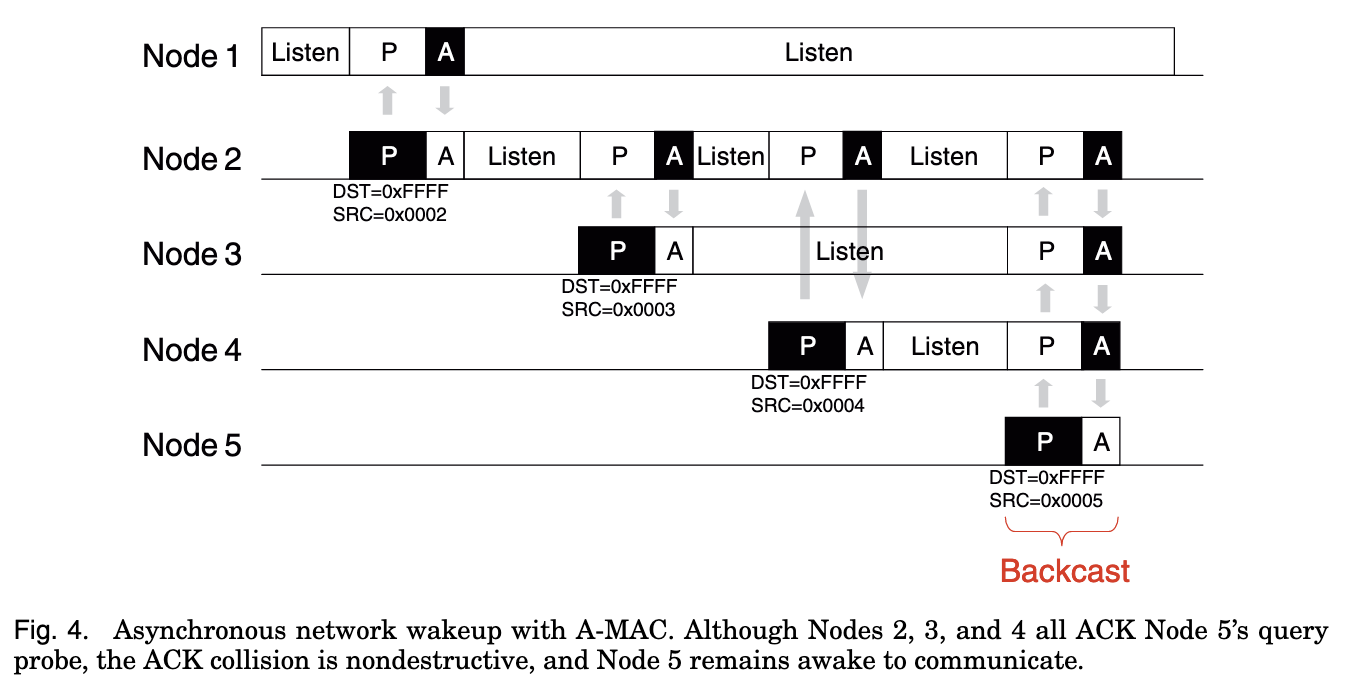 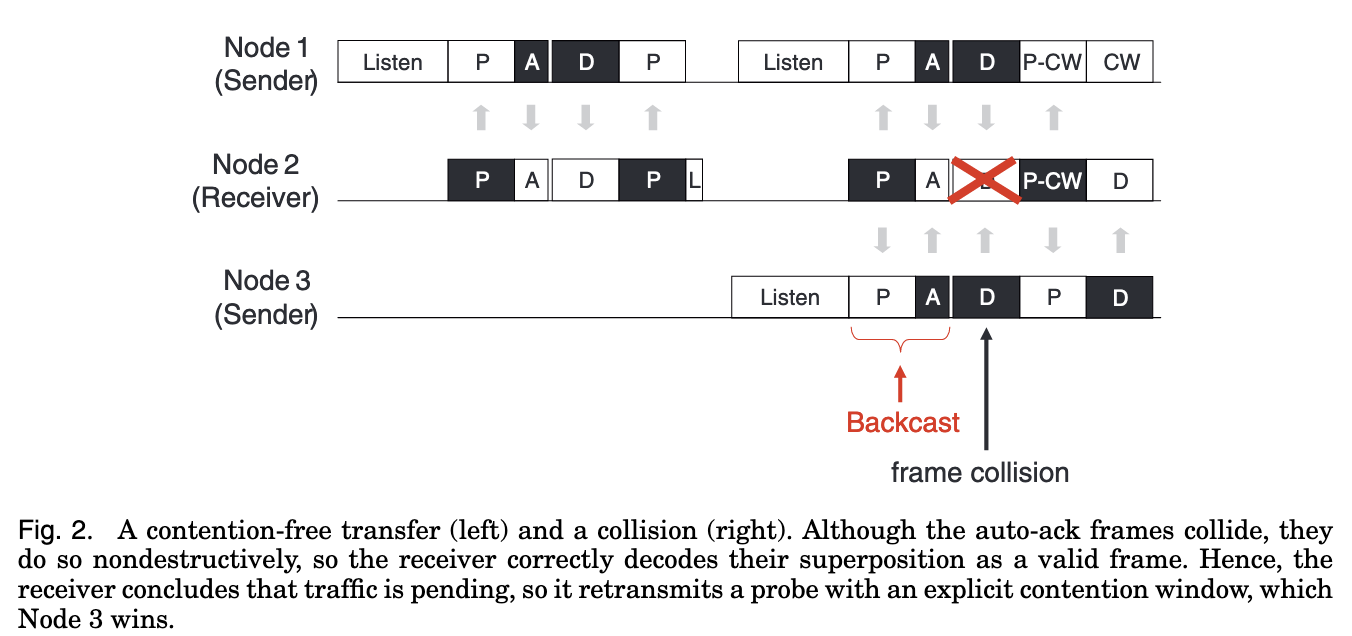 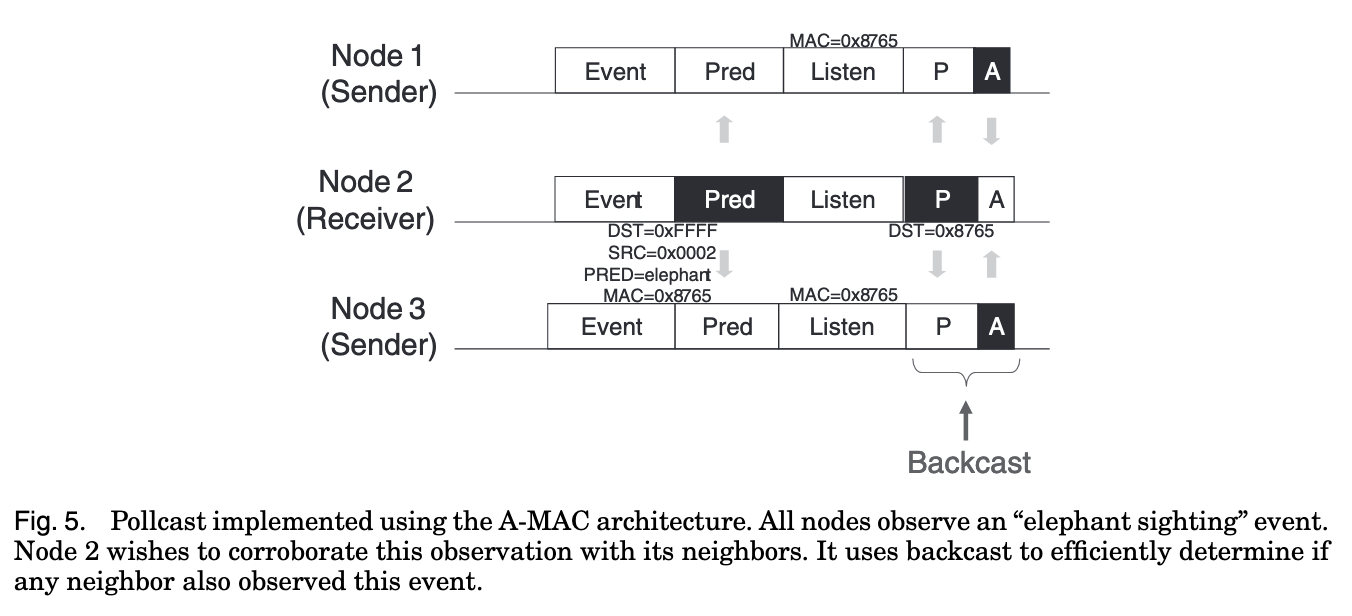 41
Fundamental Insight: Say exactly the same thing at exactly (enough) the same time  coherence not interference
In 802.15.4, an ACK is sent exactly 192 µs after receiving
The ACK packet contains only the sequence number being ACK’d
Does not contain source address of the ACK-er
Which is why this works:
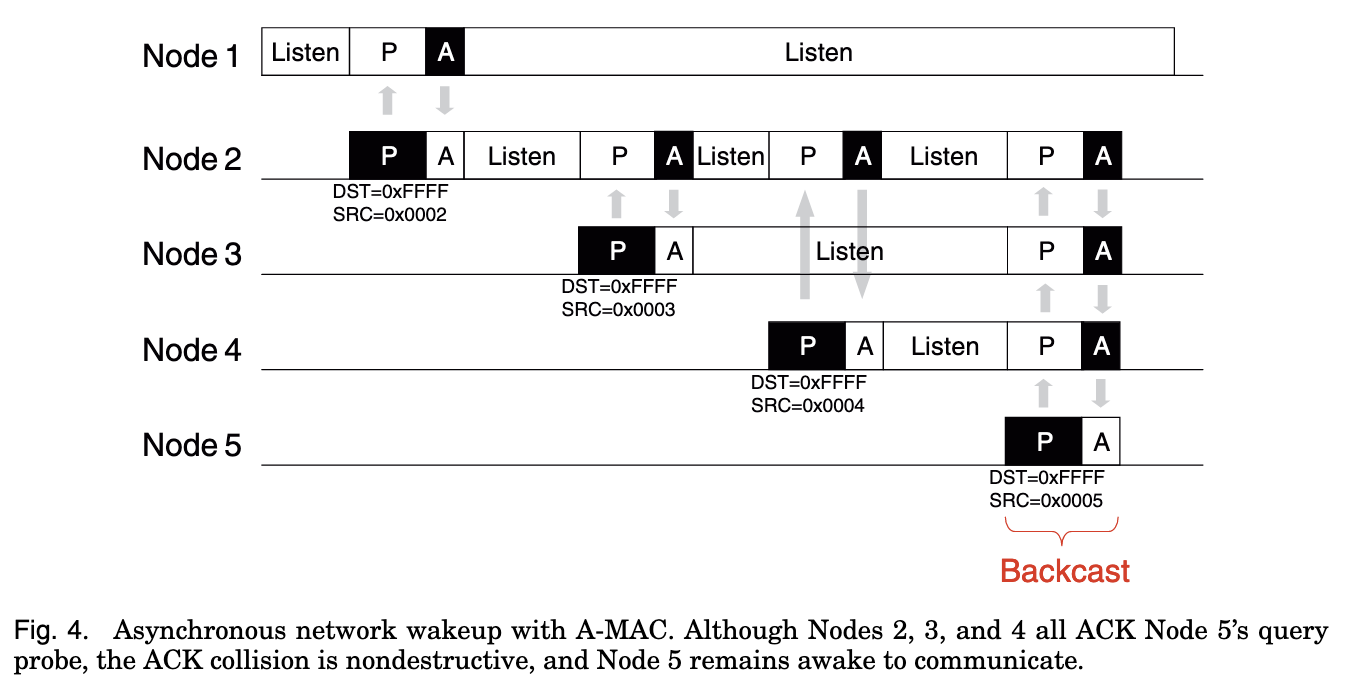 42
Glossy key techniques
Temporally decouple network flooding from application tasks





Exploit synchronous transmissions for fast network flooding
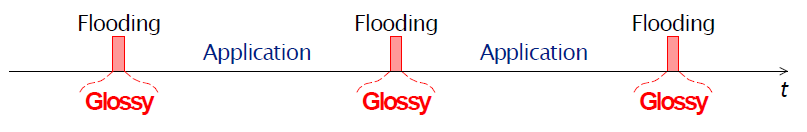 43
Synchronous transmissions
Multiple nodes transmit same packet at same time





R can receive packet with high probability if Δ is small
May even improve probability of reception (more energy at receiver)

500 ns is 1/32 of a symbol for 802.15.4 (chip duration)
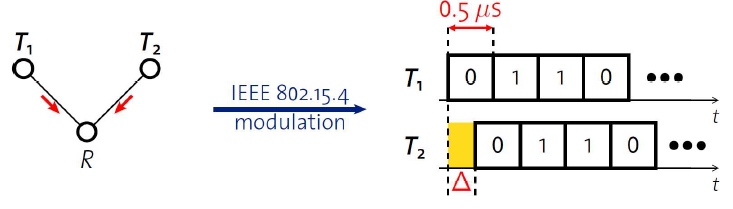 44
Fast packet propagation in Glossy
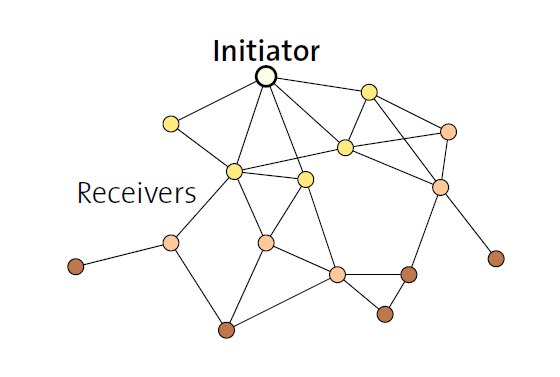 45
Fast packet propagation in Glossy
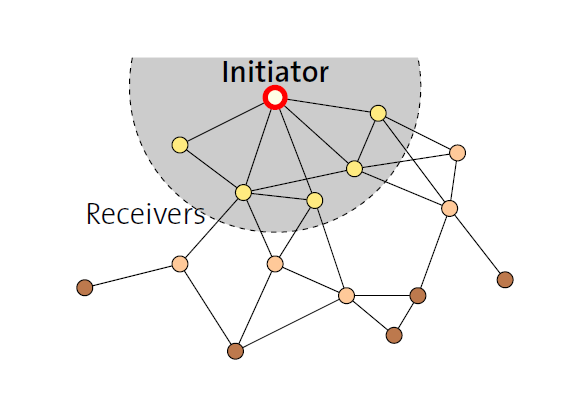 46
Fast packet propagation in Glossy
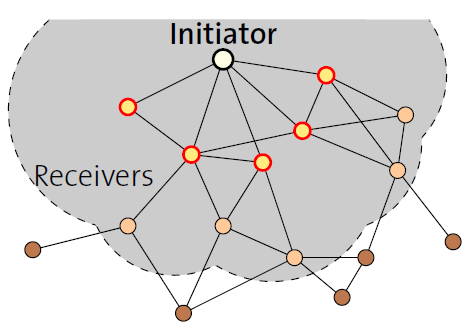 47
Fast packet propagation in Glossy
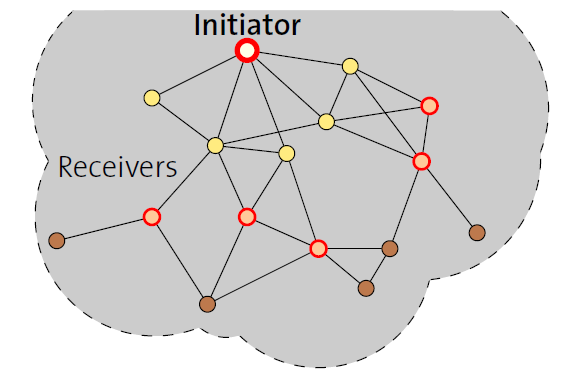 48
Glossy details
When Glossy starts
All nodes turn on radios to receive
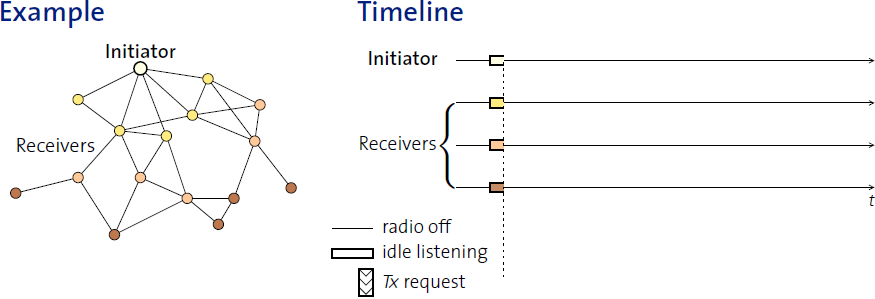 49
Glossy details
Initiator
Set relay counter in packet, C = 0
Broadcast packet
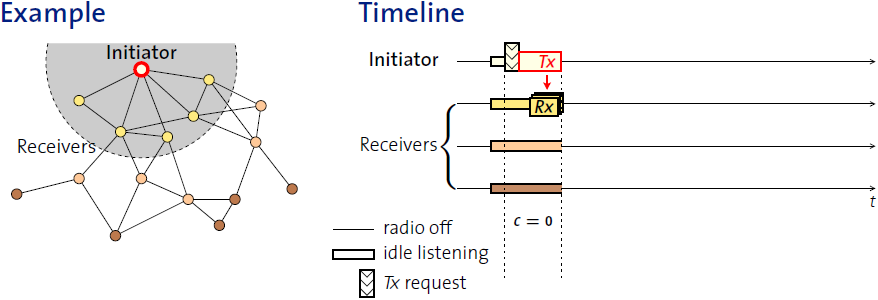 50
Glossy details
At packet reception:
Increment relay counter C
Transmit synchronously (at a fixed period after the reception)
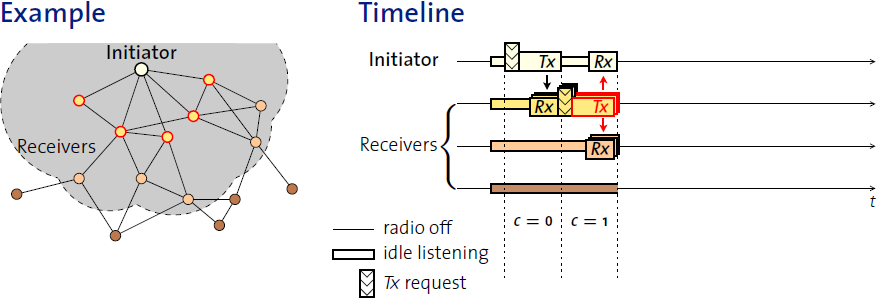 51
Glossy details
At packet reception:
Increment relay counter C
Transmit synchronously (at a fixed period after the reception)
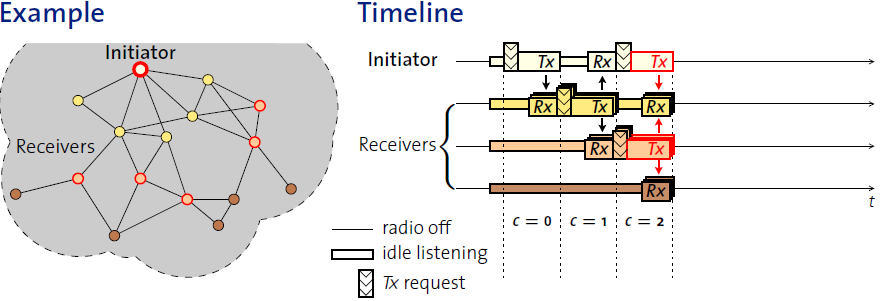 52
Glossy details
Stop rebroadcasting and turn off radio when
Already transmitted N times
Networks pick N for reliability/energy tradeoff
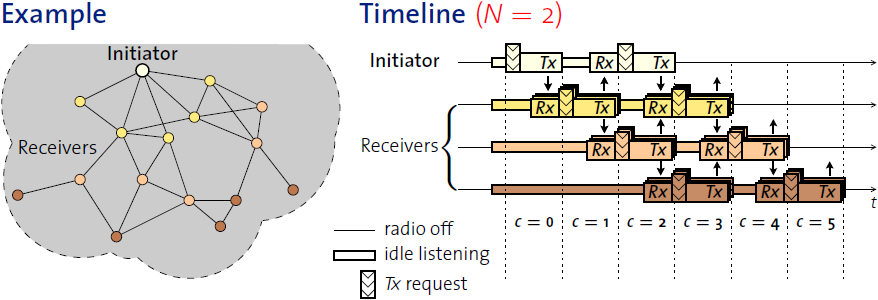 53
Glossy details
Tslot is constant by design
Needs to be to make constructive interference work
Beginning of slot (tref) provides synchronization point
As a bonus, all nodes are synchronized after flooding event
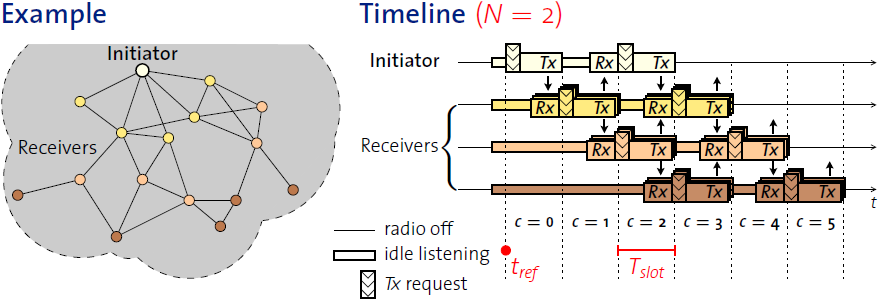 54
Glossy implementation
Device must be able to have tight time bounds on rx/tx
500 ns wiggle room maximum
Includes receive, processing, transmission

Need to pick an N for reliability
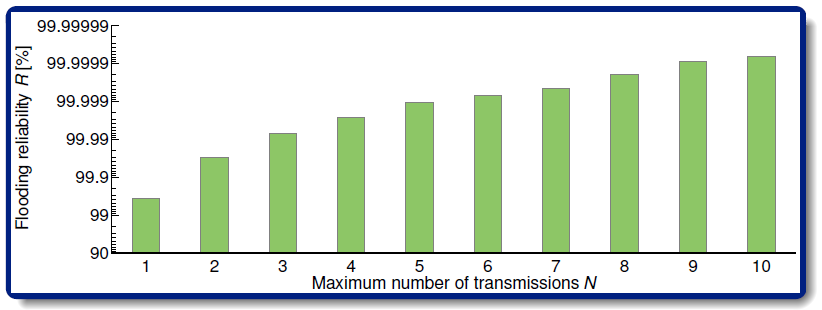 55
Application of Glossy: avoid routing altogether
Low-Power Wireless Bus (LWB)
Federico Ferrari, Zimmerling, Mottola, Thiele. SenSys’12

Use Glossy for all device communication
Make one broadcast domain (a bus) where all nodes communicate
Avoids all issues of routing, everything is a broadcast
Works for unicast, multicast, anycast, and broadcast transmissions

General idea: TDMA Glossy floods
Synchronization is already given to nodes by Glossy
One coordinator makes the TDMA schedule
56
Break + Implications of Flooding
Synchronous Transmission Protocols were a major disruption
Showed that flooding data from A  F used less net energy than routing A  F
(Net here is energy consumed by all nodes in the network)
Why??
What kinds of applications, traffic patterns would synchronous transmissions be worse than routing for?
B
C
A
F
D
E
57